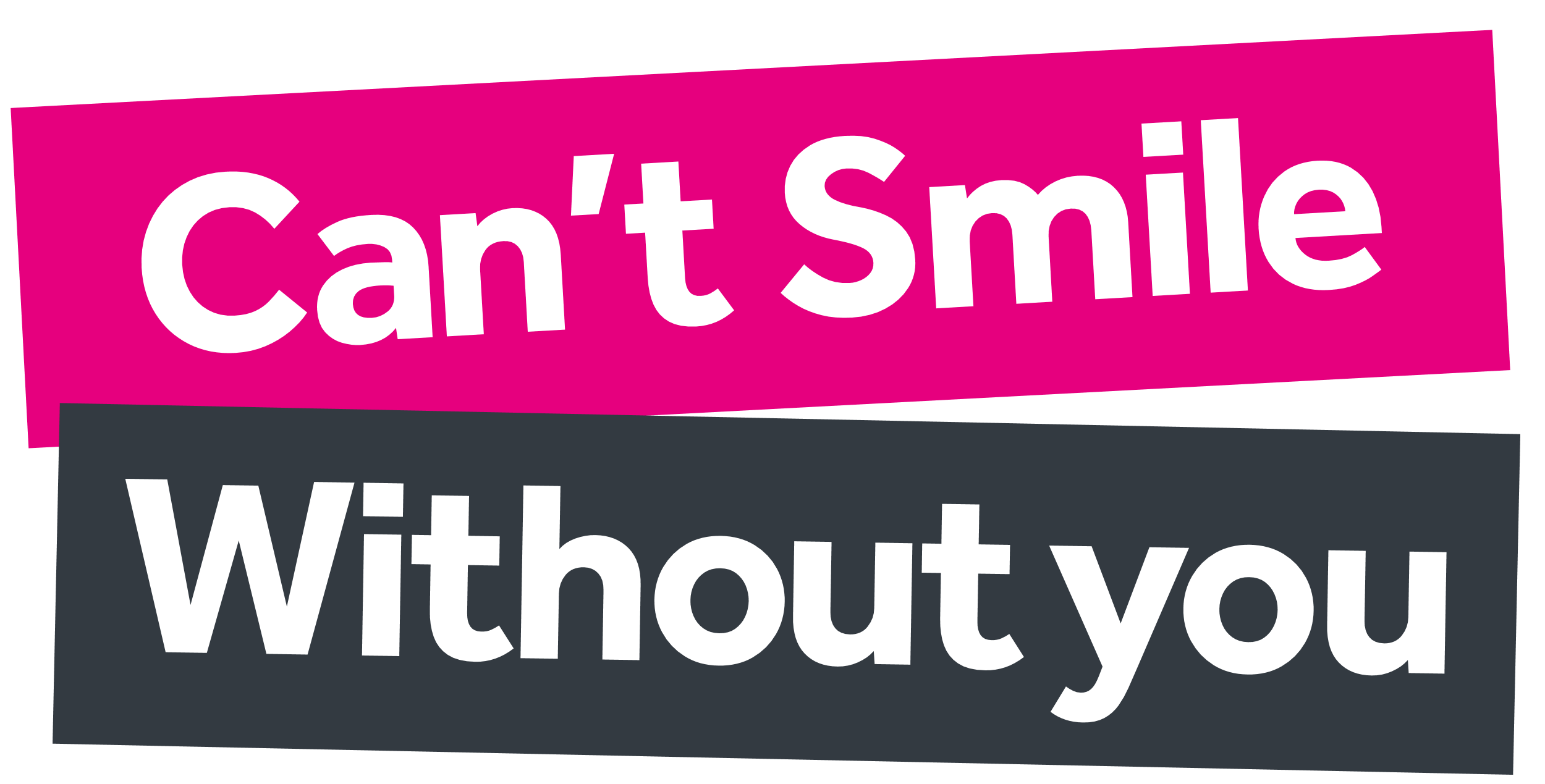 Get Set Grow: Policies & Procedures
Session Overview
Get Set Grow: Policies and Procedures
Part 1
What do we need?
Be aware, be confident and be proactive. 
Get Set Grow survey results suggests a lot of groups are aware and identify policy and procedures to be a priority. 
We don’t know what we don’t know… 
In part one we will briefly explore: 
Survey responses 
What's expected 
While encouraging a reflection on governing responsibilities to identify what might be needed for your organisation.
Get Set Grow: Policies and Procedures
Get Set Grow: survey results
Organisation
Insurances
Data Protection
Finance 
Board Governance
Operational 	
Risk Assessments
Assessing an individual’s need
Referrals process.
How to respond to unsuitable referrals?
Keeping safe
Safeguarding.
Adult
Children
Get Set Grow: Policies and Procedures
What’s
Needed
Types of policies needed depend on the charity and what’s required by UK law, Charity Commission or other rules and regulations. 
Required by law:
Health & Safety Policy: must be written down if more than 5 employees.
Data Protection Policy: applicable to all organisations when holding personal data such as names and email addresses.
HR Policies: Grievance, Disciplinary and dismissal policies
Get Set Grow: Policies and Procedures
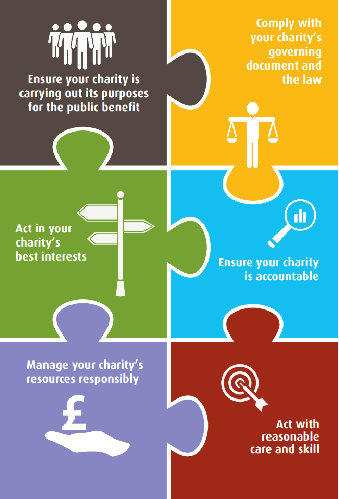 What’s
Needed
When exploring what’s needed for your Charity, consider the six main duties of a Trustee... 
What can (or can’t) your charity do achieve the purpose?
powers to employ, trade, invest
How does your charity operate to fulfil its purpose and benefit the public?
Advice, direct support, awareness, manage assets
What difference is being made?
Record personal impact, ethical research
Charity Commission: The Essential Trustee
Get Set Grow: Policies and Procedures
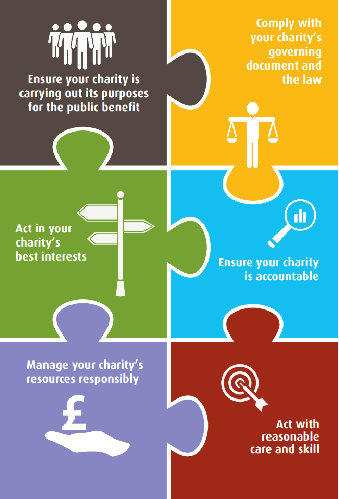 What’s
Needed
Consider the six main duties of a Trustee... 
Restrictions within your government document
Capital endowment, area of benefit, trustee recruitment
Filing of accounts and details up to date
Finance procedures, reserves policy, 
Aware of other laws
Property, people, environment
Charity Commission: The Essential Trustee
Get Set Grow: Policies and Procedures
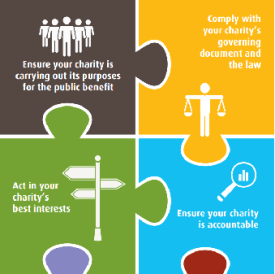 What’s
Needed
Consider the six main duties of a Trustee... 
Informed decisions
Reporting procedures, committee groups 
Conflict of interest
Code of conduct, declaration of interest, appeals process 
Ensuring trustee benefits are allowed
Expenses process, powers of delegation and transparent remuneration
Prepared to question and challenge 
Board Papers, voting measures, whistle blowing
Charity Commission: The Essential Trustee
Get Set Grow: Policies and Procedures
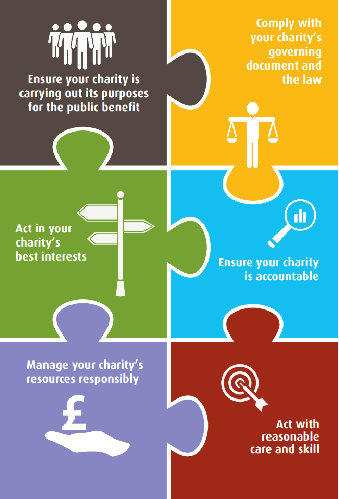 What’s
Needed
Consider the six main duties of a Trustee... 
Meeting legal accountancy and reporting requirements
Scheme of delegation, Trustee Development policy, Membership 
Complies with the law and effective
Policy review schedule  
Staff and volunteers are accountable to the board
HR handbook, volunteer handbook
Charity Commission: The Essential Trustee
Get Set Grow: Policies and Procedures
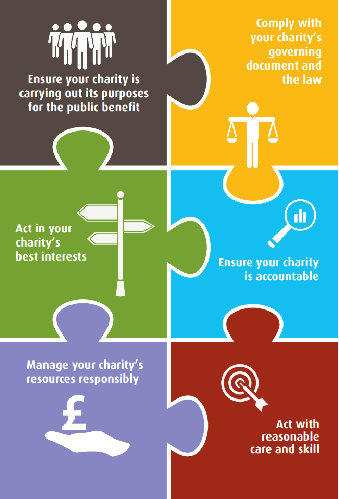 What’s
Needed
Consider the six main duties of a Trustee... 
Managing risks, protecting assets and people
HR, Risk Assessments, safeguard policy 
Getting the resources needed and complying with restrictions
Asset register, environmental policy, donations
Charity Commission: The Essential Trustee
Get Set Grow: Policies and Procedures
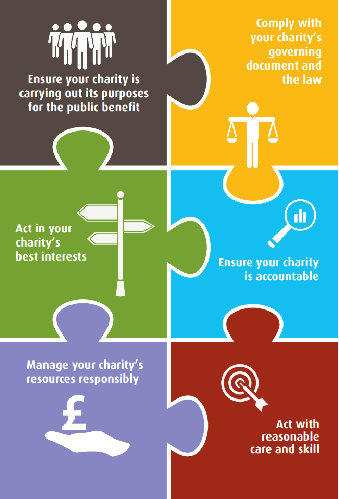 What’s
Needed
Consider the six main duties of a Trustee... 
Being prepared if something goes wrong
Business continuity plan
Skills and experience
Trustee recruitment and induction pack
Charity Commission: The Essential Trustee
Get Set Grow: Policies and Procedures
Charity
Governance Code
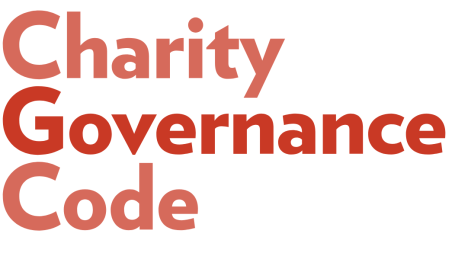 A practical tool to help charities and their trustees develop high standards of governance. 
Good governance is fundamental to a charity’s success. It enables and supports a charity’s compliance with the law and relevant regulations. It also promotes a culture in which everything works towards fulfilling the charity vision.  


Code last refreshed at the end of 2020.
Get Set Grow: Policies and Procedures
Charity
Governance Code
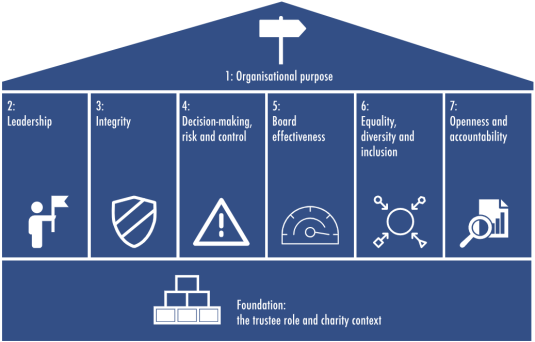 What to expect… 
Recommended Practice (for small and large groups)
Glossary to support understanding
Useful links to support implementation
Confidence to inform and implement change
Get Set Grow: Policies and Procedures
Part 2
Where to find support
It’s important to find what works, implement while creating the right culture. 
It’s easy to give out templates but organisations need to check what’s right for them and ensure everybody is involved. 
Don’t delegate to one person and sign off a document.
This section will go through where to find the help with tips to implement.
Get Set Grow: Policies and Procedures
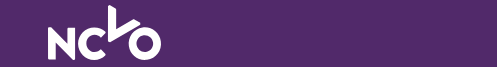 NCVO:
Board Basics
Risk Register
Scheme of delegation
Trustee skills audit
Conflict of interest policy 
Code of conduct
Strategic planning
Policies & Procedures	
Sample documents
Policy Templates 
Guidance documents
Keeping safe
Six steps to safeguarding.
Laws, rules and regulations
Recognise, respond and report

You must always review local safeguarding resources and support.
Some resources are free for all.
Membership required for full access but free for organisations with turnover less than £30k
Get Set Grow: Policies and Procedures
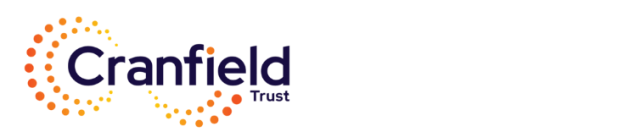 NCVO:
Library of resources
GDPR & Data Protection
Charity Financial Management
Impact and evaluation
HR and Employment
Webinars	
People management
Financial Management
Performance & impact
Leadership & strategic direction
Mentoring & Peer to Peer
Individual leadership support.

Management Consultancy 
Apply for pro bono support to implement change.
Pro bono services and free resources for charities.
Eligibility checker: welfare charity/not for profit addressing poverty, disability and social exclusion
Get Set Grow: Policies and Procedures
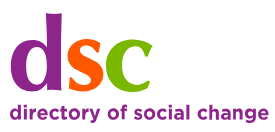 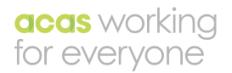 Policies and procedure templates 
55 templates
Updated in February 2024 
£99 for downloadable PDF
Templates for employers	
Recruitment toolkit
Template letters
Example Policies.
Forms and HR Templates
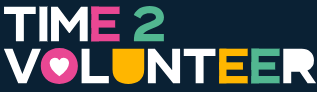 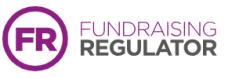 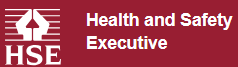 Fundraising code and practical tools
Supporting ethical fundraising practices.
General guidance for all workplace
Health & Safety Basics
Managing risks and risk assessments
Volunteer Management Resources
Range of resources to start up or refresh your volunteer offer. With access to free CRM system.
Get Set Grow: Policies and Procedures
Practical tips
To implement
Trustees have the shared responsibility as outlined within the essential trustee guide… but everyone should be aware and involved. 
Trustees to schedule policy reviews; not all at once 
Consult and tailor to needs of charity
Make it realistic and consistent 
Train champions and give ownership
Consider asking another group to peer review.
Get Set Grow: Policies and Procedures
Part 3
Case studies
Two real stories that hit the headlines. Consider what you are doing and the Daily Mail Test. 
Policies and procedures help you:
Meet your legal duty
Guide employees and volunteers to be accountable.
Support and treat individuals fairly.
A means to change organisation culture and employee behaviour.
Mitigate risk.

.
Get Set Grow: Policies and Procedures
Case study 1: When it works
Community Garden achieves green flag award! 
The Green Flag award is in recognition of raising the standards of parks and green spaces. That involves:
Creating a welcoming place
Health, safe and secure space
Well maintained and clean
Environmental management
Biodiversity, landscape and heritage
Community involvement
Marketing and communication
Management
Trustees committed to set the standard and build a trusted reputation.
Measured themselves against the expectations of the Green Flag accreditation.  
Asked a local environmental group to peer review their policies.
Review activities, consulted staff and volunteers and ensured policies are up to date.
Created volunteer pride and inspired others to be part of the group.
Gave confidence to funders and supporters
Case study 2: When it doesn’t
Safeguarding crises and funding withdrawn from local Youth Group. 
Trustees didn’t acknowledge their HR and safeguarding responsibilities. Delegated operational and strategic oversight to the Chair and their close friend.
An employee challenged HR practices and received compensation; Trustees used restricted funding to cover these costs.
Trained their youth workers but didn’t involve them in the development of polices; in experienced trustee copied and pasted a template
The close friend was a youth worker and safeguarding lead and got involved with a young female. Trustees didn’t recognize their responsibilities and delayed reporting.
National funder withdrew funding; closure of charity and impacted reputation of Trustees within the community.
PAYE could have been managed by a third party to ensure tax liabilities are managed
Seek advice and review changes in employment law. 
Invest in Trustee development.
Set reserves policy
Invite challenge and support onto the board
Appoint a Trustee safeguarding lead.
Test your policies and invite a peer review.
Question time